佈道與栽培（一）

爲什麽要傳福音？
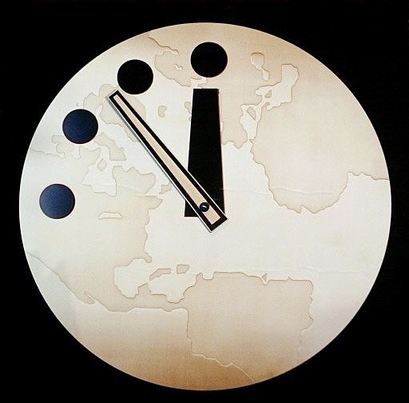 一、佈道和栽培基本的認識

佈道不可缺少栽培，
栽培不可忽略佈道。

布道使栽培得以巩固，
栽培使布道得以兴旺。

最佳的栽培是从有效的布道开始。
一、佈道和栽培基本的認識

1、爲什麽要傳福音？
2、傳什麼樣的福音？
3、怎麼樣來傳福音？
4、為何栽培如此重要？
二、今天教會傳福音的現狀
三、福音正確的意義是什麼
福音就是從基督道成肉身的降生，基督代贖性的死，到基督超自然的復活，基督的升天回到父神的右邊以及基督的再來整個過程所成就的神永恆的旨意和拯救罪人的計畫；使得救的人重生，成為神的兒女，進入神的國度的好消息。
1、神賜給教會的五大職分

以弗所書 第四章
11.他所賜的，有使徒，有先知，有傳福音的，有牧師和教師， 12.為要成全聖徒，各盡其職，建立基督的身體，
1、神賜給教會的五大職分

以弗所書 第二章
20並且被建造在使徒和先知的根基上，有基督耶穌自己為房角石，
1、神賜給教會的五大職分

以弗所書 第四章
11.他所賜的，有使徒，有先知，有傳福音的，有牧師和教師， 12.為要成全聖徒，各盡其職，建立基督的身體，
2、耶穌基督賜下的大使命

馬太福音 第二十八章
18耶穌進前來，對他們說：「天上地下所有的權柄都賜給我了。 19所以，你們要去，使萬民作我的門徒，奉父、子、聖靈的名給他們施洗 。20凡我所吩咐你們的，都教訓他們遵守，我就常與你們同在，直到世界的末了。」
2、耶穌基督賜下的大使命

使徒行傳 第一章
8但聖靈降臨在你們身上，你們就必得著能力，並要在耶路撒冷、猶太全地，和撒馬利亞，直到地極，作我的見證。
3、聖經中關於福音的教導
1）福音是好消息嗎？

路加福音第二章

10那天使對他們說：「不要懼怕！我報給你們大喜的信息，是關乎萬民的；
2）福音是耶穌基督嗎？

使徒行傳第十一章

20（下）他們到了安提阿也向希臘人傳講主耶穌。
3）福音是永遠的生命嗎？

約翰福音第三章

16「神愛世人，甚至將他的獨生子賜給他們，叫一切信他的，不致滅亡，反得永生。
4）福音的開頭是什麼？

馬可福音第一章

1神的兒子，耶穌基督福音的起頭。
馬可福音第一章

14 約翰下監以後，耶穌來到加利利，宣傳上帝的福音， 15說：「日期滿了，上帝的國近了。你們當悔改，信福音！」
5）福音是神的國嗎？

路加福音第四章

43但耶穌對他們說：「我也必須在別城傳神國的福音，因我奉差原是為此。」
6）为福音丧掉生命就必救生命吗？

馬可福音第八章

35因為，凡要救自己生命的，必喪掉生命；凡為我和福音喪掉生命的，必救了生命。
6）为福音丧掉生命就必救生命吗？

帖撒羅妮迦前書第二章

8我們既是這樣愛你們，不但願意將神的福音給你們，連自己的性命也願意給你們，因你們是我們所疼愛的。
7）如果你為福音撇下的話，你今生是否得百倍？

馬可福音第八章

29耶穌說：「我實在告訴你們，人為我和福音撇下房屋，或是弟兄、姊妹、父母、兒女、田地， 30沒有不在今世得百倍的，就是房屋、弟兄、姊妹、母親、兒女、田地，並且要受逼迫，在來世必得永生。
8）福音傳遍天下後，將會有什麼事情發生？

馬太福音第二十四章

14這天國的福音要傳遍天下，對萬民作見證，然後末期才來到。
9）福音本是神的什麼？要救誰？


馬可福音第十章

16我不以福音為恥；這福音本是神的大能，要救一切相信的，先是猶太人，後是希臘人。
10）傳福音是要討人喜歡嗎？

帖撒羅妮加前書第二章

 4但神既然驗中了我們，把福音託付我們，我們就照樣講，不是要討人喜歡，乃是要討那察驗我們心的神喜歡。
11）我們基督徒的心時常軟弱，要靠什麼來堅固？

羅馬書第十六章

 25惟有神能照我所傳的福音和所講的耶穌基督，並照永古隱藏不言的奧祕，堅固你們的心。
12）不傳福音我們就有麻煩了？

哥林多前書第九章

16我傳福音原沒有可誇的，因為我是不得已的。若不傳福音，我便有禍了。
13）傳福音有賞賜嗎？如果有賞賜是什麼？

哥林多前書第九章

24豈不知在場上賽跑的都跑，但得獎賞的只有一人？你們也當這樣跑，好叫你們得著獎賞。 25凡較力爭勝的，諸事都有節制，他們不過是要得能壞的冠冕；我們卻是要得不能壞的冠冕。
14）保羅所行的都是為了什麼？是造就信徒？

哥林多前書第九章

23凡我所行的，都是為福音的緣故，為要與人同得這福音的好處。
15）福音會蒙蔽誰？

哥林多後書第四章

3如果我們的福音蒙蔽，就是蒙蔽在滅亡的人身上。
16）福音有很多種嗎？

加拉太書第一章

6我希奇你們這麼快離開那藉著基督之恩召你們的，去從別的福音。 7那並不是福音，不過有些人攪擾你們，要把基督的福音更改了。
17）真理的道，就是福音嗎？

以弗所書第一章

13你們既聽見真理的道，就是那叫你們得救的福音，也信了基督，既然信他，就受了所應許的聖靈為印記。
18）同為後嗣，同為一體，是藉著什麼達成的？

以弗所書第三章

6這奧祕就是外邦人在基督耶穌裏，藉著福音，得以同為後嗣，同為一體，同蒙應許。
19）審判從誰開始？那不信從神福音的結局呢？

彼得前書第四章

17因為時候到了，審判要從神的家起首。若是先從我們起首，那不信從神福音的人將有何等的結局呢？
20）福音是暫時的嗎？

啟示錄第十四章

6我又看見另有一位天使飛在空中，有永遠的福音要傳給住在地上的人，就是各國、各族、各方、各民。
四、基督徒為什麼要傳福音？

福音是神永恆計畫和旨意

除了神以外，沒有任何一件事比神的旨意更大
四、基督徒為什麼要傳福音？

福音是拯救罪人唯一方法

使徒行傳第四章

12除他以外，別無拯救；因為在天下人間，沒有賜下別的名，我們可以靠著得救。
四、基督徒為什麼要傳福音？

福音是拯救罪人唯一方法

約翰福音第十四章

6耶穌說：「我就是道路、真理、生命；若不藉著我，沒有人能到父那裏去。
四、基督徒為什麼要傳福音？

福音是基督頒佈的大使命

馬太福音第十四章

18耶穌進前來，對他們說：「天上地下所有的權柄都賜給我了。 19所以，你們要去，使萬民作我的門徒，奉父、子、聖靈的名給他們施洗 。20凡我所吩咐你們的，都教訓他們遵守，我就常與你們同在，直到世界的末了。」
四、基督徒為什麼要傳福音？

為福音舍掉生命必救生命

馬可福音第八章

35因為，凡要救自己生命的，必喪掉生命；凡為我和福音喪掉生命的，必救了生命。
四、基督徒為什麼要傳福音？

為福音舍掉生命必救生命

馬可福音第十章

29耶穌說：「我實在告訴你們，人為我和福音撇下房屋，或是弟兄、姊妹、父母、兒女、田地， 30沒有不在今世得百倍的，就是房屋、弟兄、姊妹、母親、兒女、田地，並且要受逼迫，在來世必得永生。
四、基督徒為什麼要傳福音？

無論何時代人都需要福音
四、基督徒為什麼要傳福音？

神的愛激勵我們要傳福音

羅馬書第五章

8惟有基督在我們還作罪人的時候為我們死，神的愛就在此向我們顯明了。
四、基督徒為什麼要傳福音？

不傳福音就有欠債虧欠感

羅馬書第一章

14無論是希臘人、化外人、聰明人、愚拙人，我都欠他們的債， 15所以情願盡我的力量，將福音也傳給你們在羅馬的人。
四、基督徒為什麼要傳福音？

若不傳福音我們就有禍了

羅馬書第一章

16我傳福音原沒有可誇的，因為我是不得已的。若不傳福音，我便有禍了。 17我若甘心做這事，就有賞賜；若不甘心，責任卻已經託付我了。
四、基督徒為什麼要傳福音？

經歷福音的大能生命更新

羅馬書第一章

16我不以福音為恥；這福音本是神的大能，要救一切相信的，先是猶太人，後是希臘人。
四、基督徒為什麼要傳福音？

基督徒要在基督台前交賬

哥林多後書第五章

10因為我們眾人必要在基督台前顯露出來，叫各人按著本身所行的，或善或惡受報。11我們既知道主是可畏的，所以勸人。但我們在神面前是顯明的，盼望在你們的良心裏也是顯明的。
四、基督徒為什麼要傳福音？

福音是神永恆計畫和旨意
福音是拯救罪人唯一方法
福音是基督頒佈的大使命
為福音舍掉生命必救生命
無論何時代人都需要福音
四、基督徒為什麼要傳福音？

神的愛激勵我們要傳福音
不傳福音就有欠債虧欠感
若不傳福音我們就有禍了
經歷福音的大能生命更新
基督徒要在基督台前交賬
寶貴十架 (讚美之泉) Precious Cross SOP.avi
主耶稣我感谢祢 祢的身体为我而舍 带我出黑暗进入光明国度 使我再次能看见 主耶稣我感谢祢 祢的宝血为我而流 宝贵十架上医治恩典涌流 使我完全得自由 宝贵十架的大能赐我生命 主耶稣我俯伏敬拜祢 宝贵十架的救恩 是祢所立的约 祢的爱永远不会改变
主耶稣我感谢祢 祢的身体为我而舍 带我出黑暗进入光明国度 使我再次能看见 主耶稣我感谢祢 祢的宝血为我而流 宝贵十架上医治恩典涌流 使我完全得自由 宝贵十架的大能赐我生命 主耶稣我俯伏敬拜祢 宝贵十架的救恩 是祢所立的约 祢的爱永远不会改变
宝贵十架的大能赐我生命 主耶稣我俯伏敬拜祢 宝贵十架的救恩 是祢所立的约 祢的爱永远不会改变 宝贵十架的大能赐我生命 主耶稣我俯伏敬拜祢 宝贵十架的救恩 是祢所立的约 祢的爱不改变 祢的爱永不改变